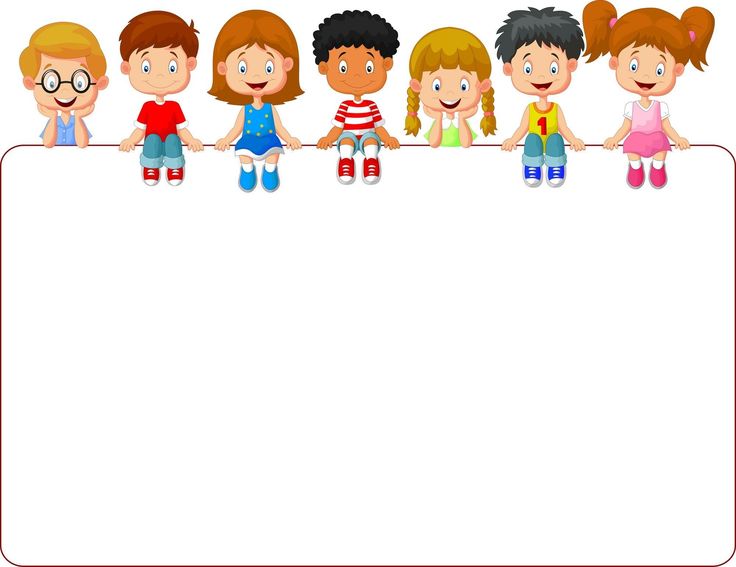 Муниципальное дошкольное образовательное автономное учреждение
«Детский сад №78 комбинированного вида «Пчёлка» г. Орска»


   Тема: «Игра в друдлы как средство развития речи и творческих способностей у детей дошкольного возраста»


Подготовила: Болтунова Татьяна Владимировна 
воспитатель высшей квалификационной категории
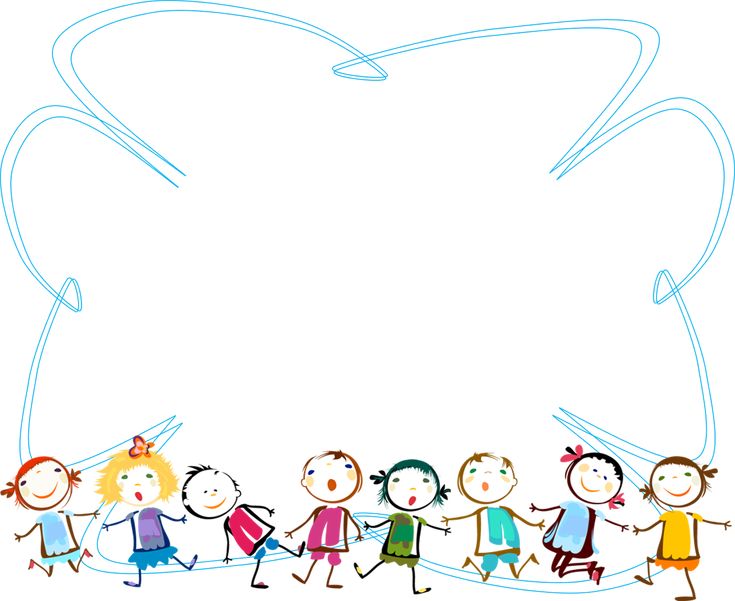 Друдлы - это графические загадки - головоломки. 
Суть техники друдлы заключается в том, что предлагается описать картинку, которая имеет множество значений.
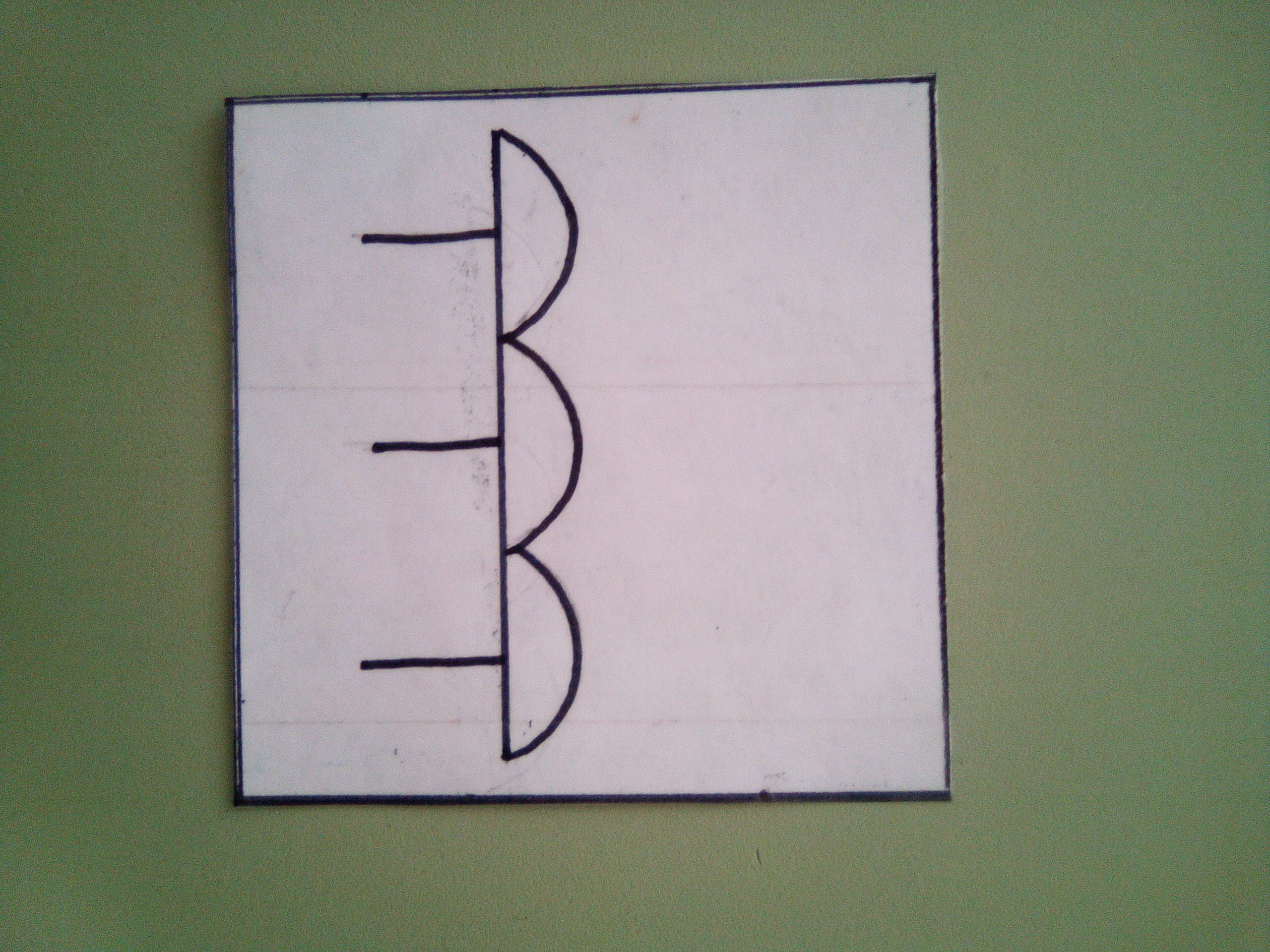 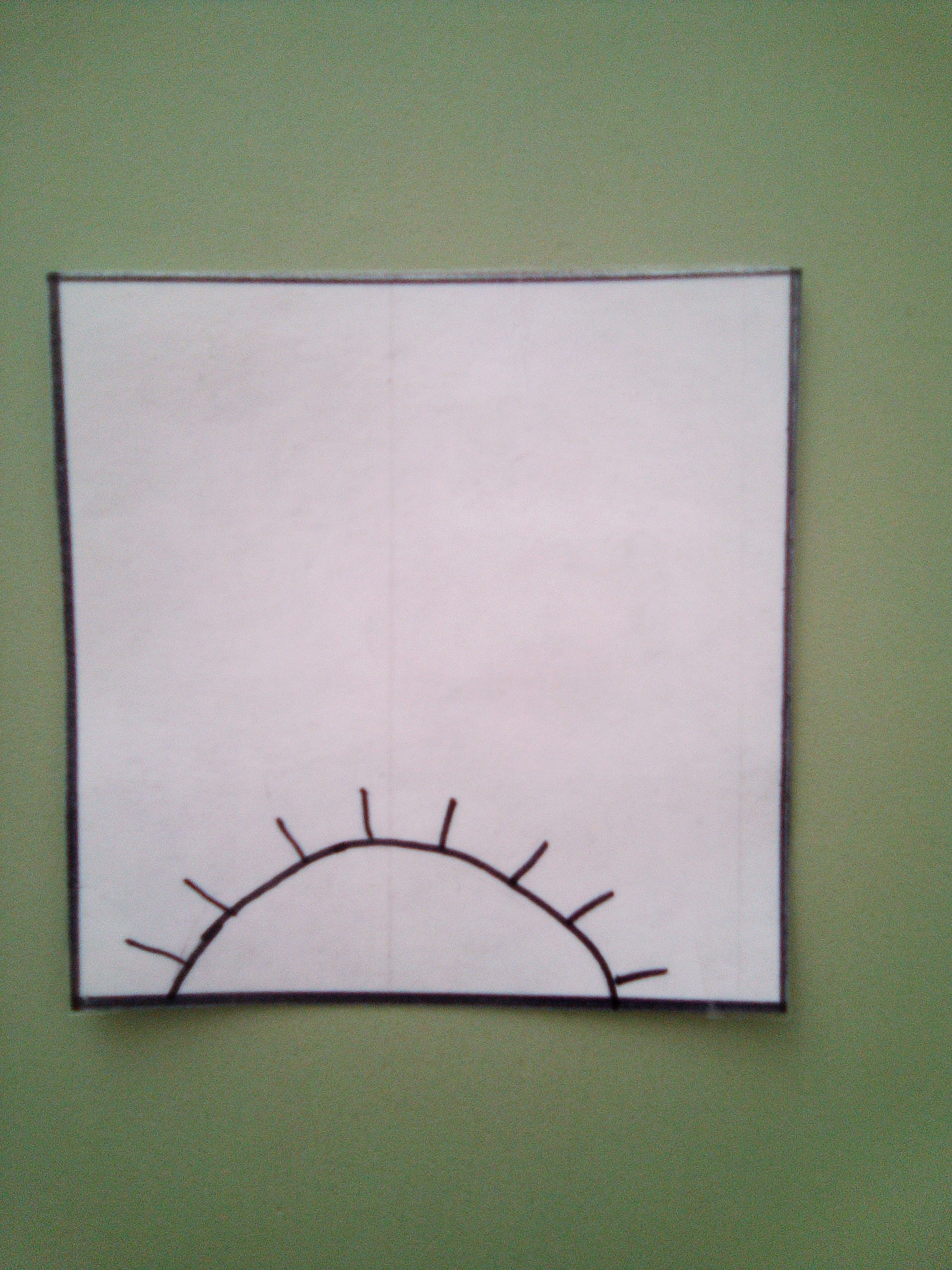 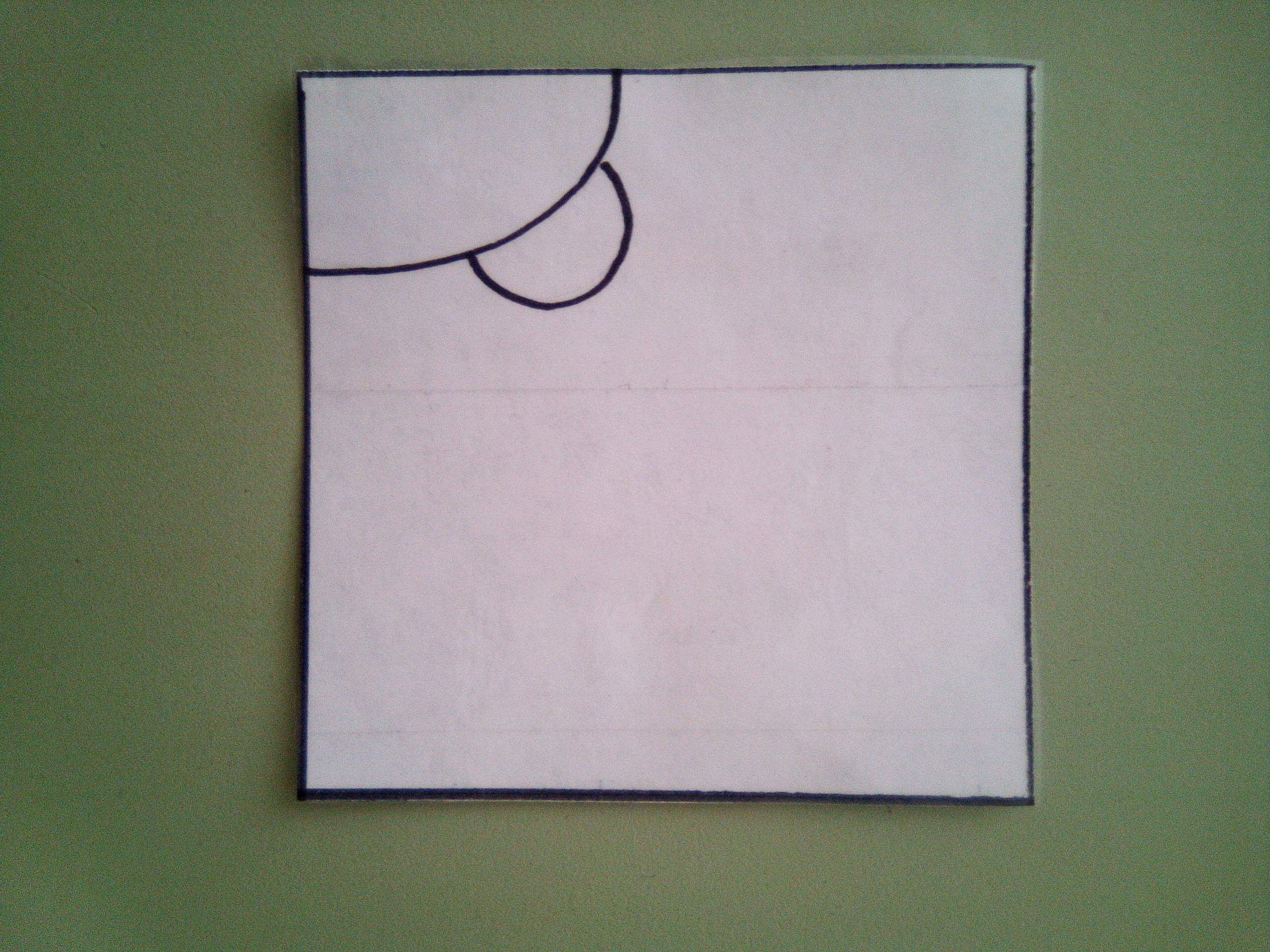 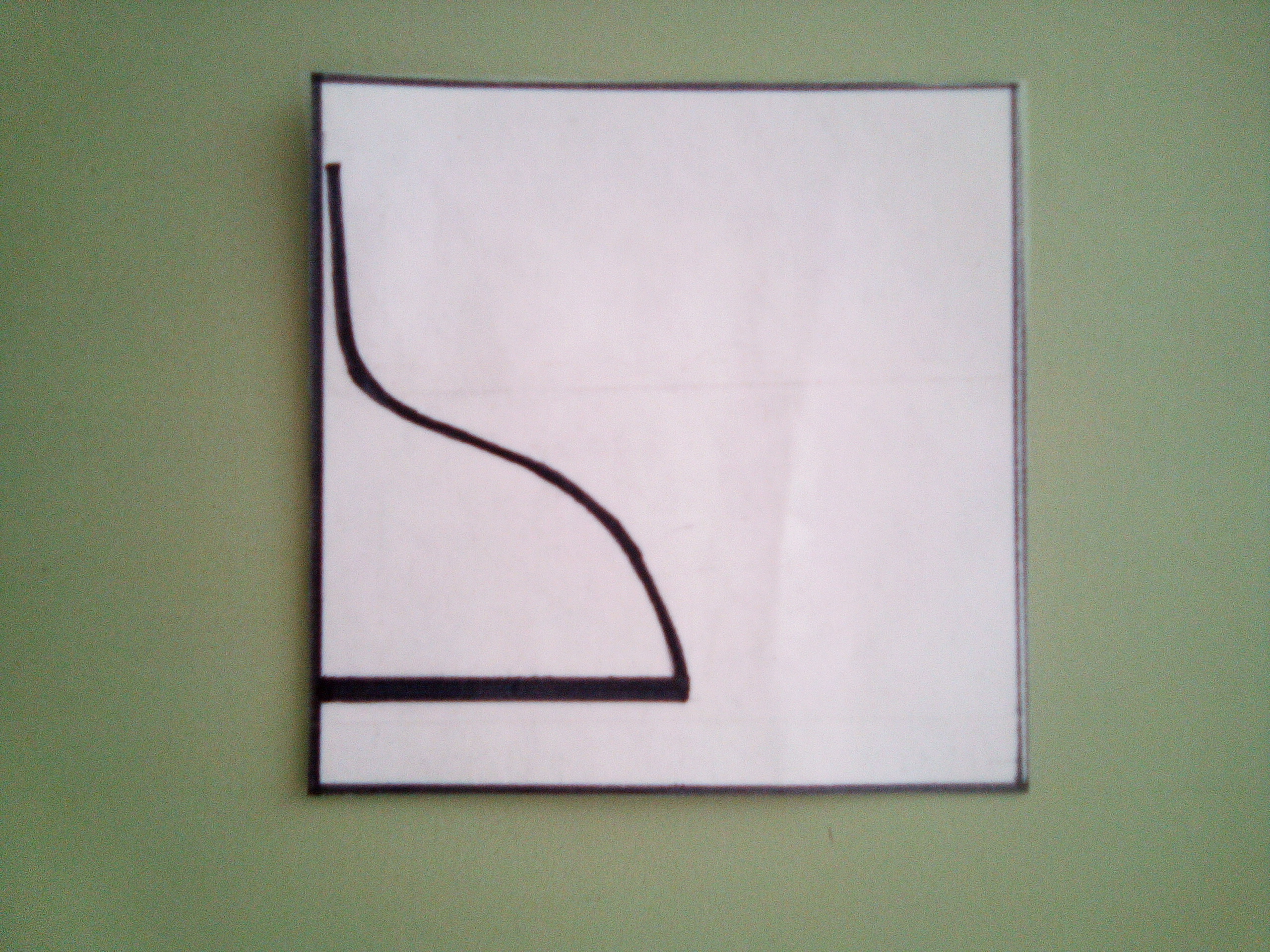 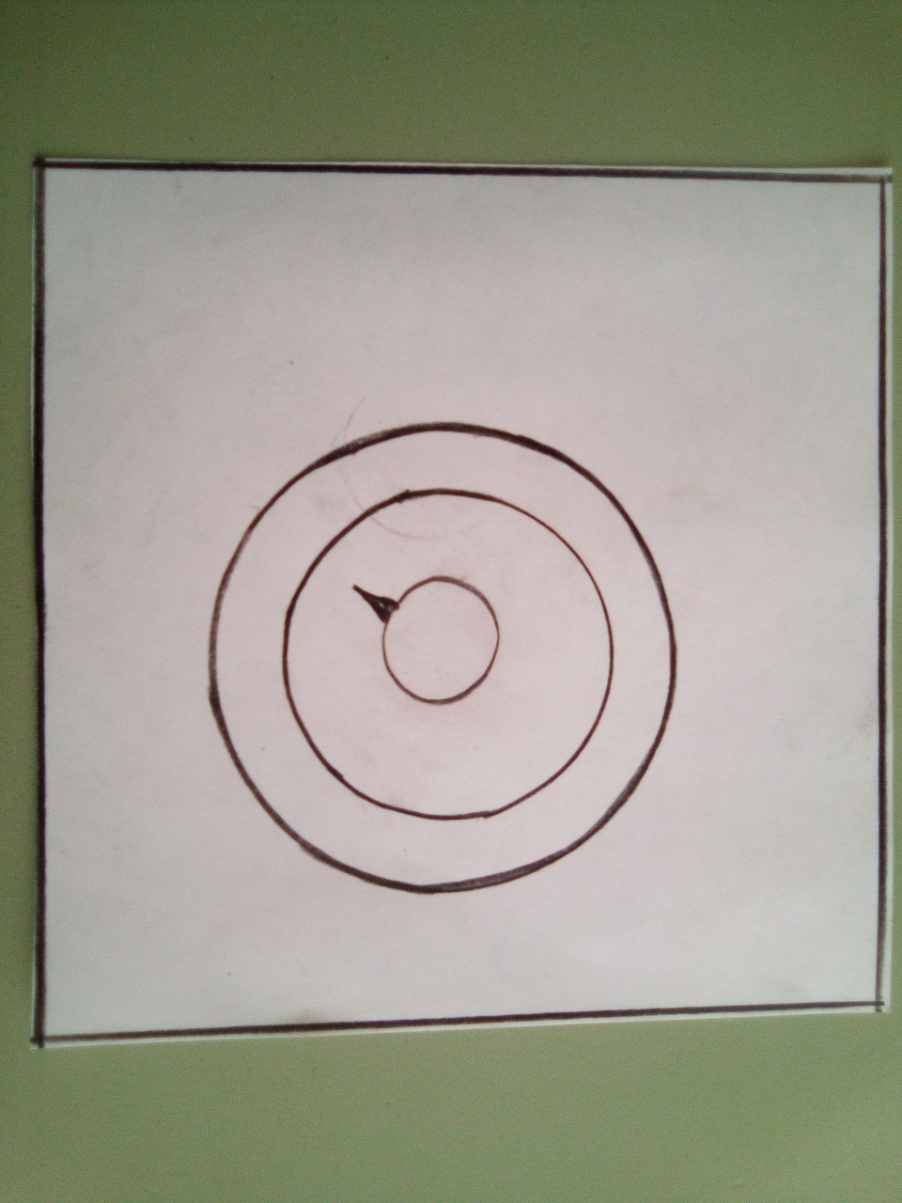 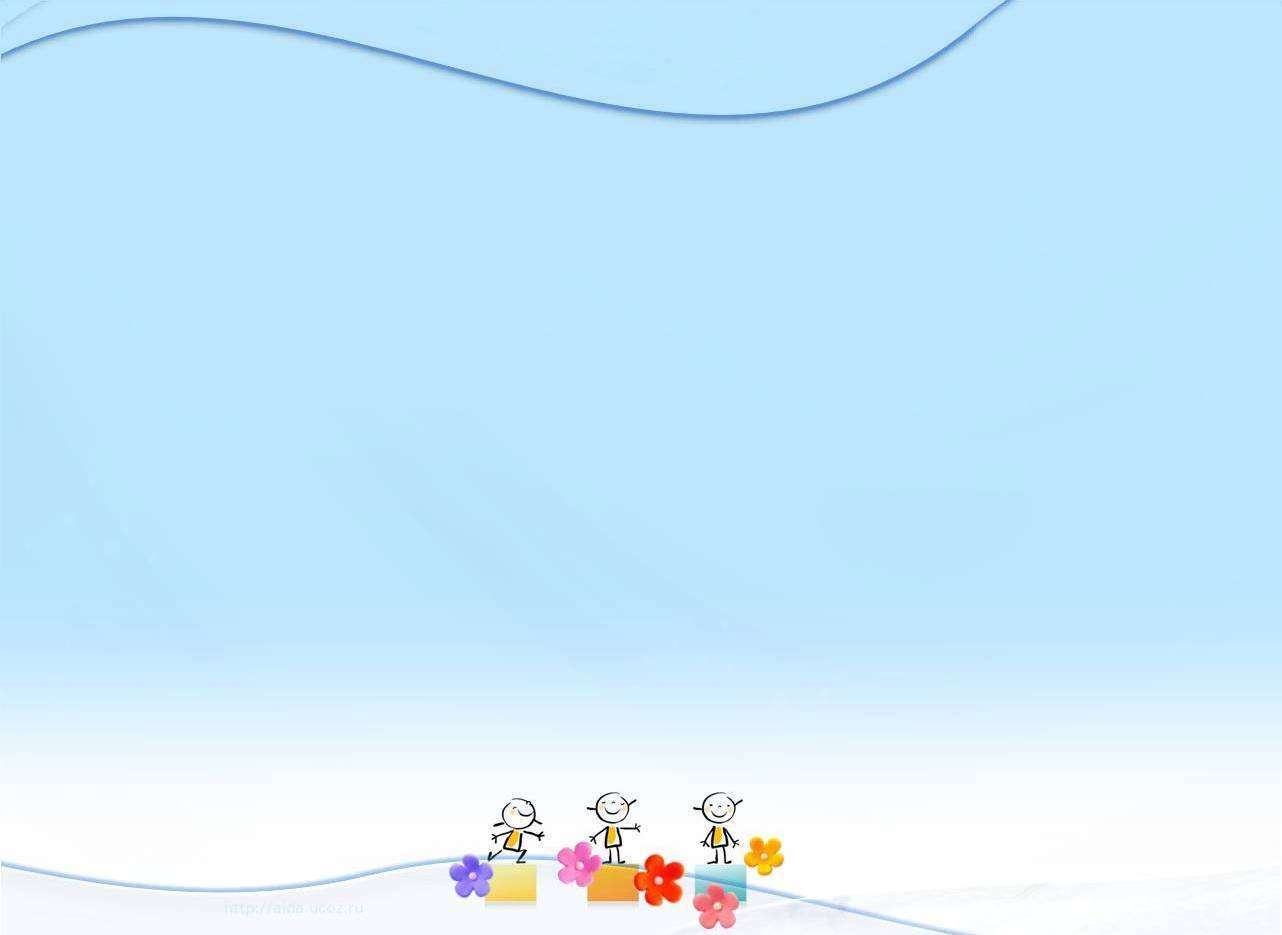 Цель:
 развитие образного мышления
 развитие воображения «я учусь видеть необычное в обычном»
 развитие речи «когда я рисую, я думаю и проговариваю то, что рисую»
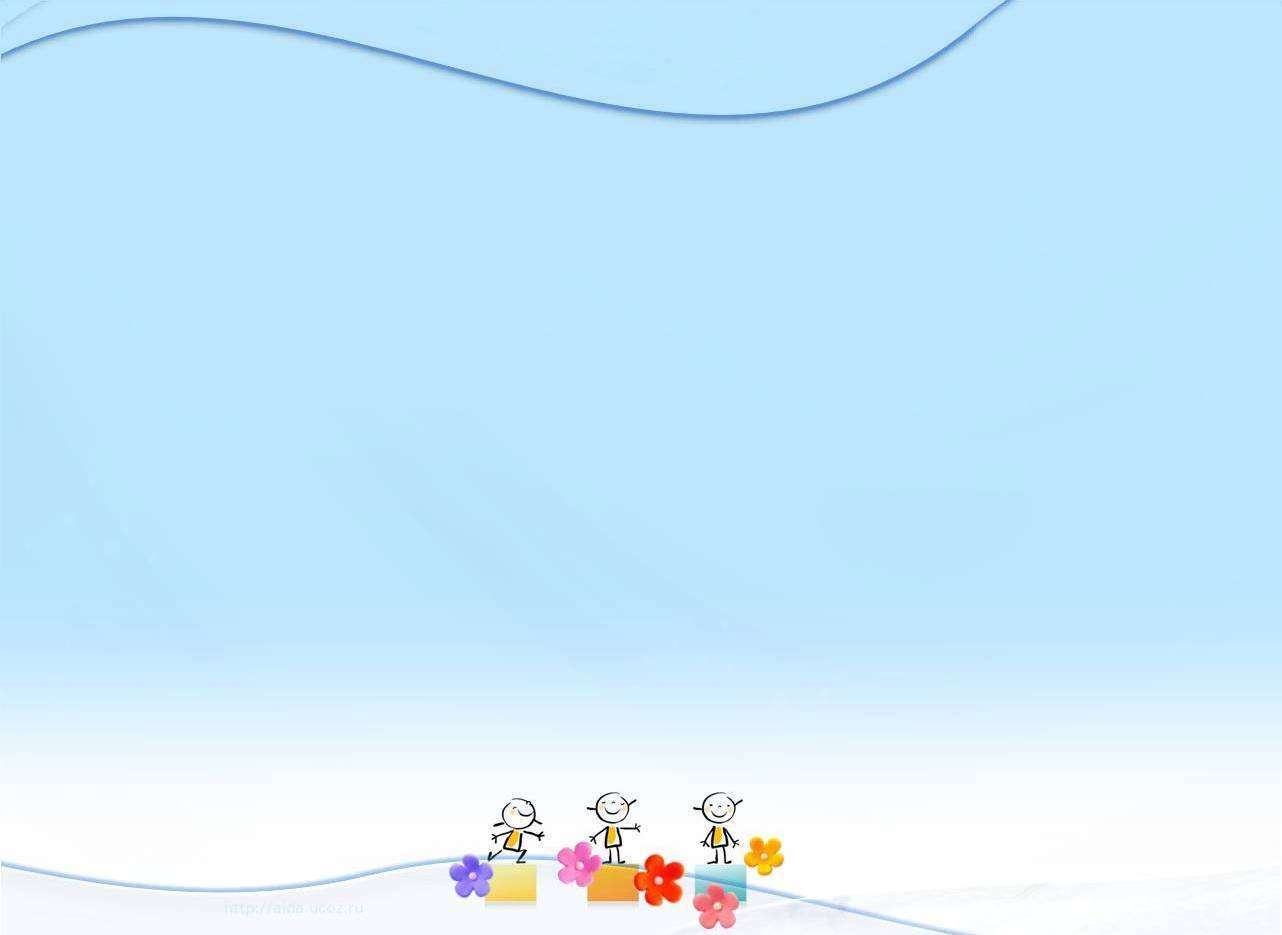 Принципы использования друдлов :
 Поэтапное усложнение от простого к сложному
 Насыщение игрового задания новизной объектов
Постепенное увеличение количества друдлов.
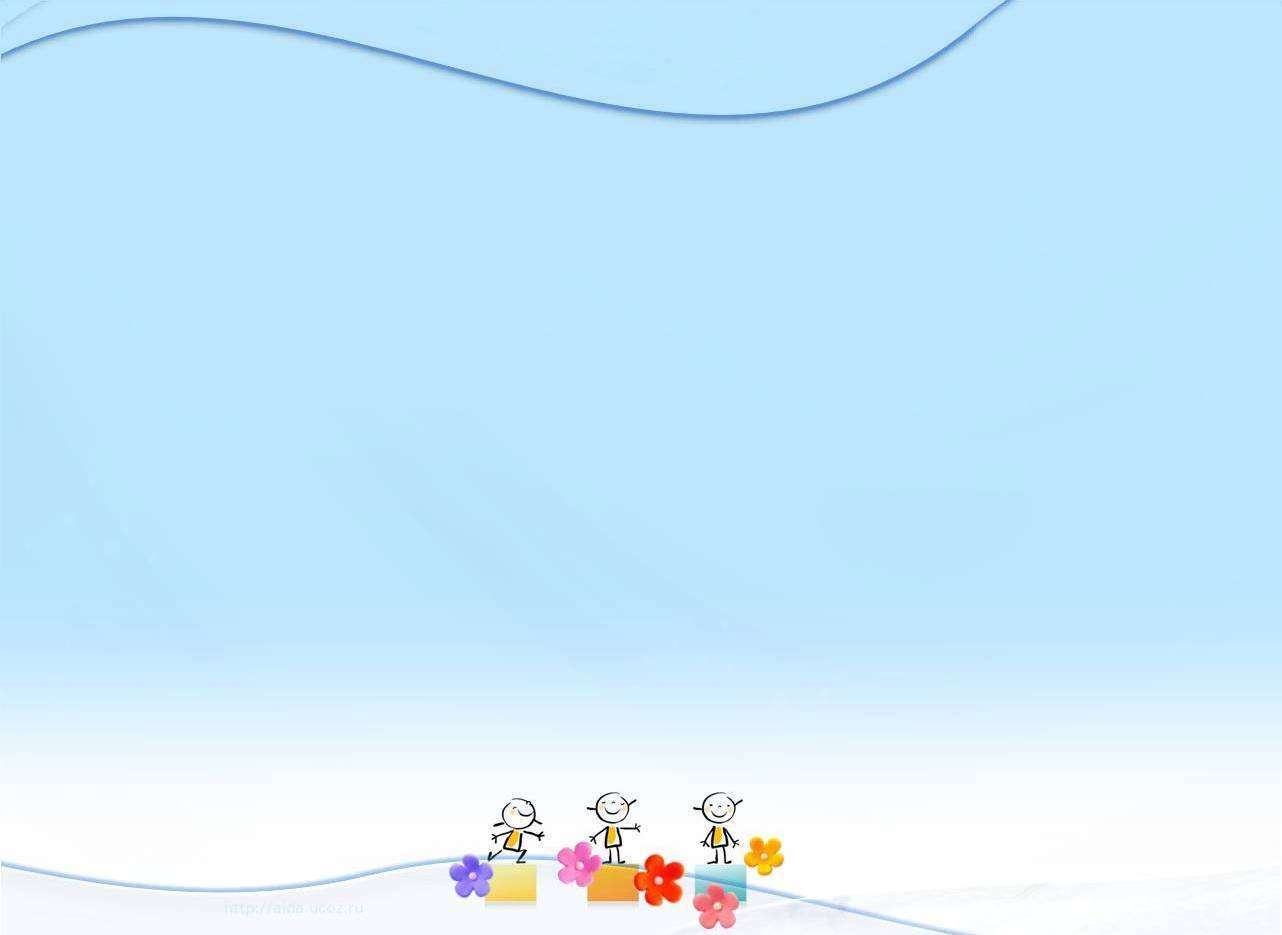 Играя с дошкольниками в друдлы, следуем основным направлениям работы по развитию речи детей:
1. Развитие словаря: освоение слов и их уместное употребление в соответствии с контекстом высказывания.
2. Воспитание звуковой культуры речи: развитие восприятия звуков родной речи и произношения.
3. Формирование грамматического строя: морфология (изменение слов по родам, числам и падежам), синтаксис (освоение различных типов словосочетаний и предложений), словообразование
4. Развитее связной речи: диалогическая речь (разговорная) и монологическая речь (рассказывание).
5. Формирование элементарного осознания явлений языка и речи: различение звука и слова, нахождение места звука в слове.
6.  Воспитание любви и интереса к художественному слову.
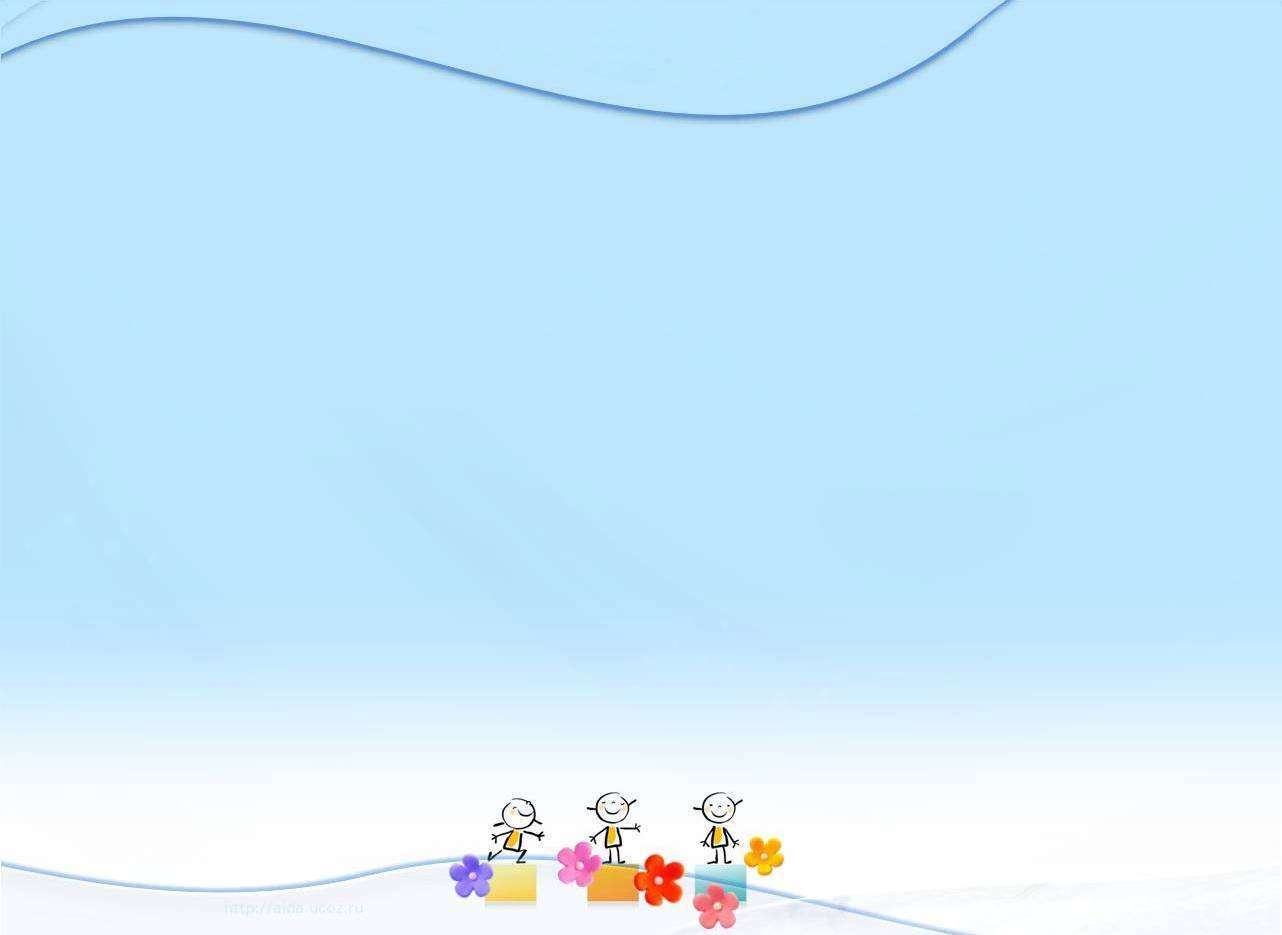 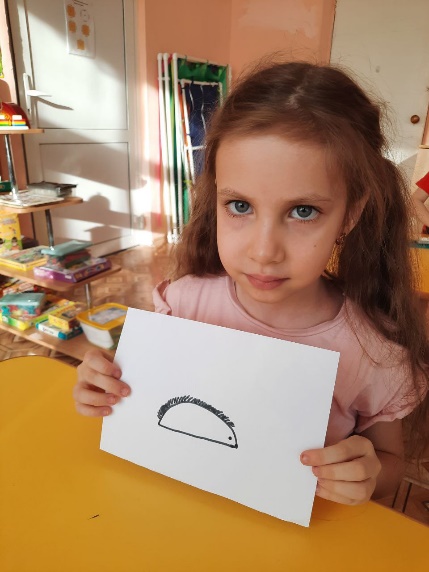 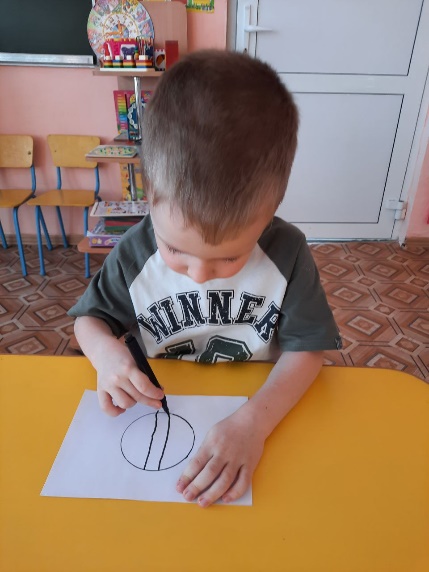 «На что похожа геометрическая фигура»
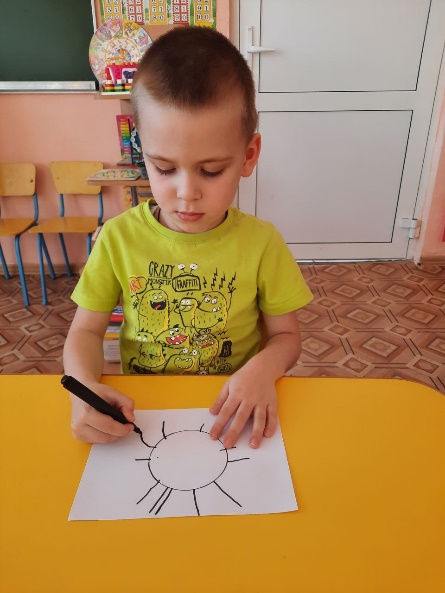 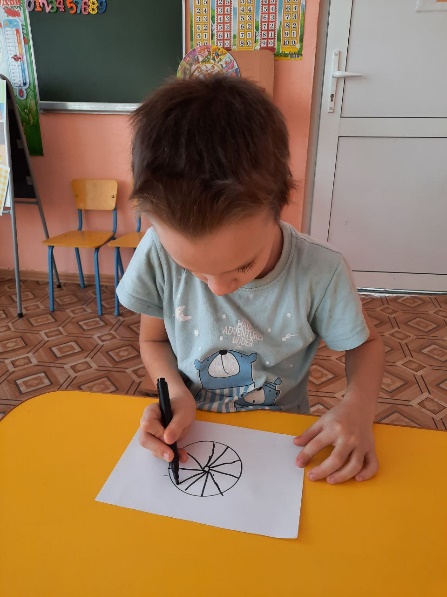 Ёжик
мяч
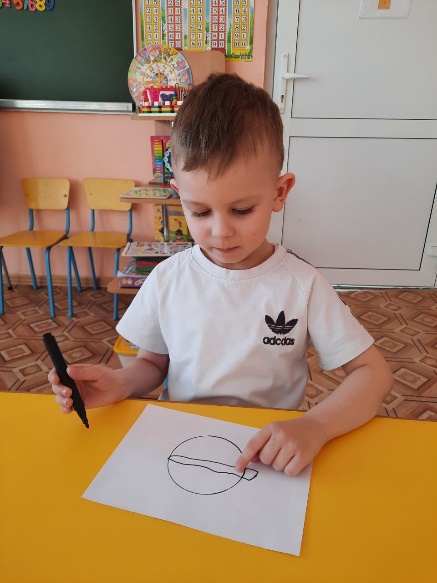 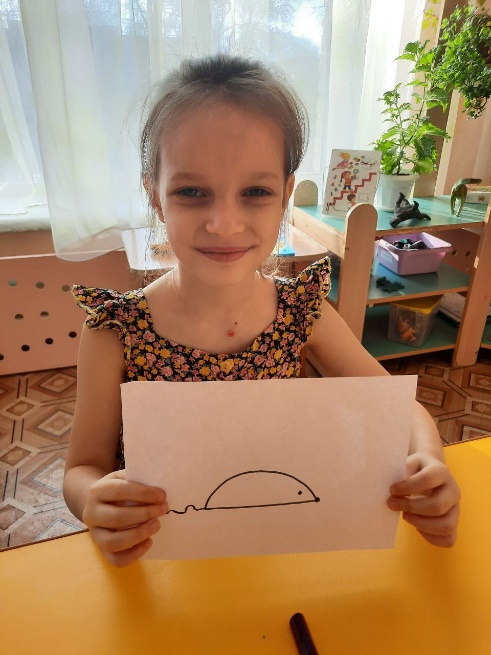 солнце
колесо
планета
мышка
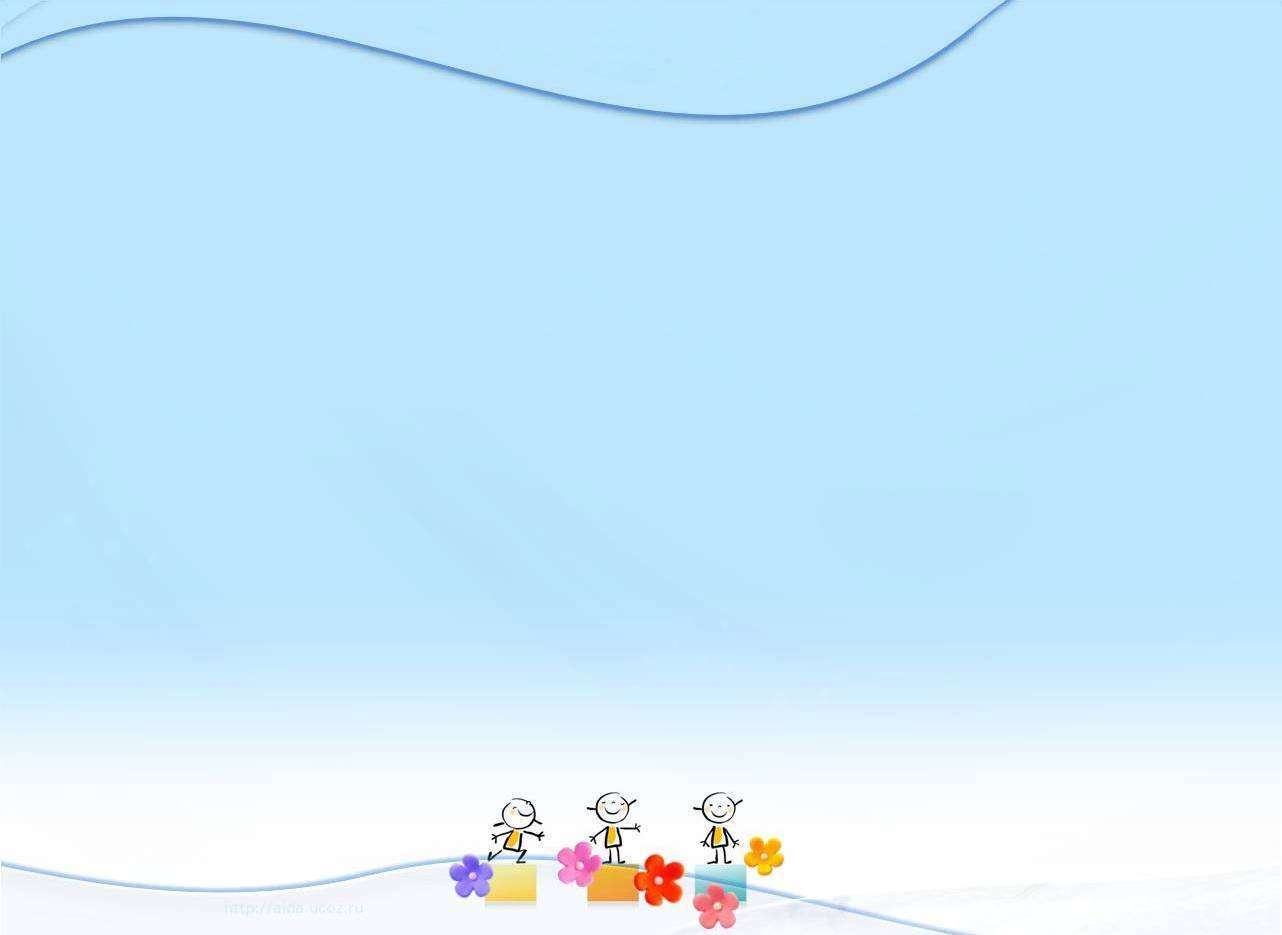 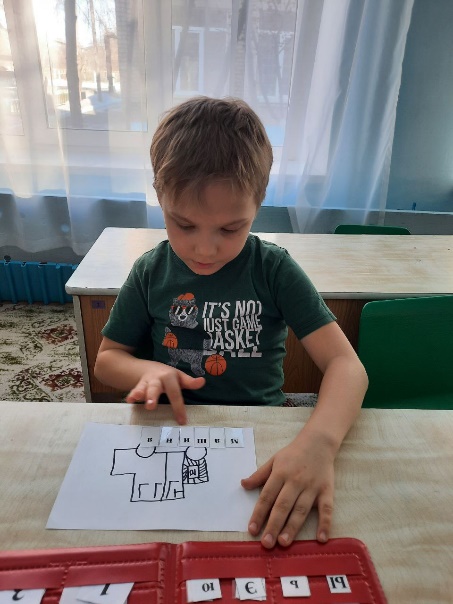 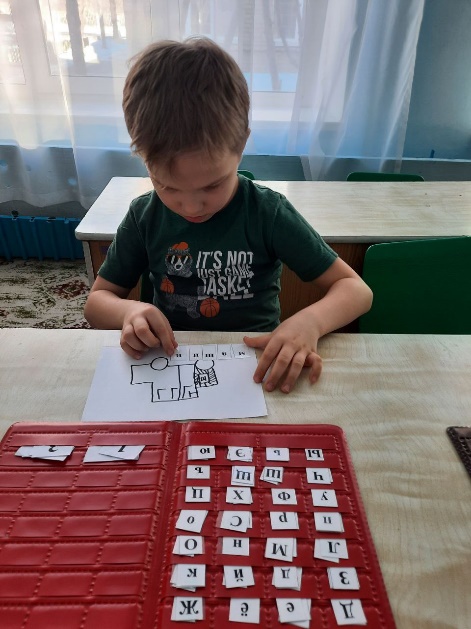 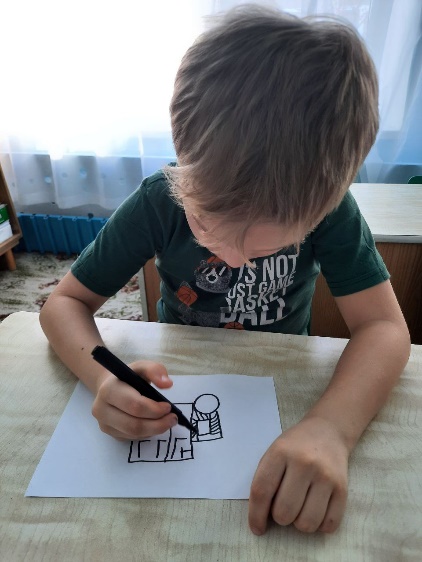 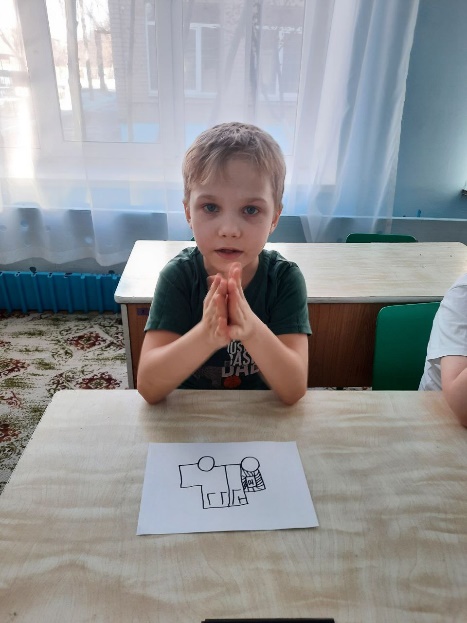 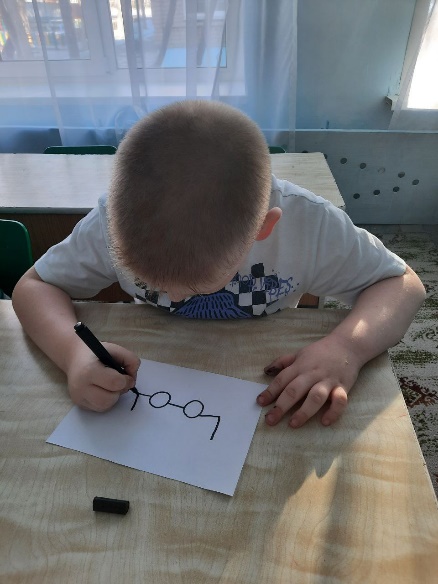 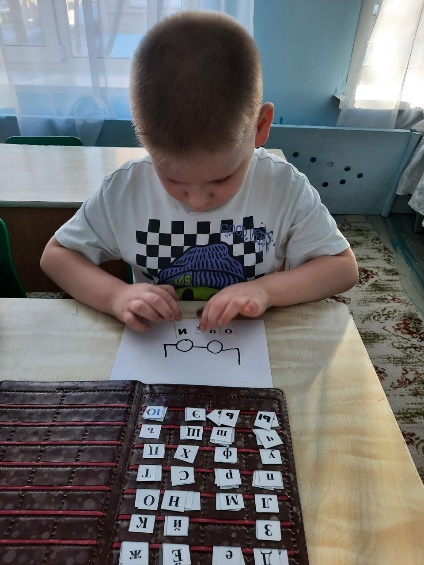 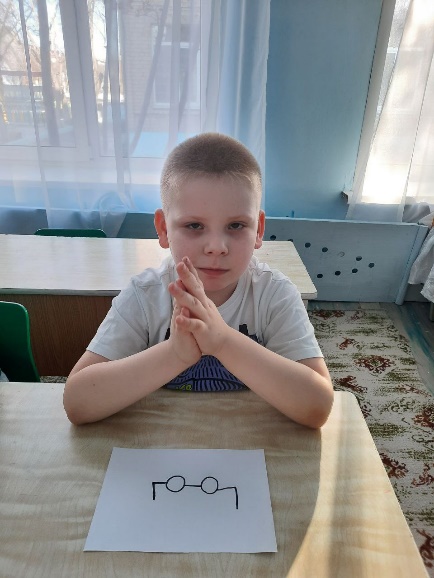 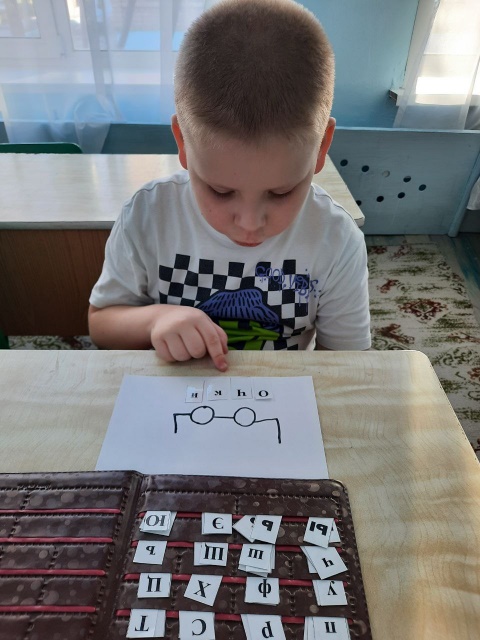 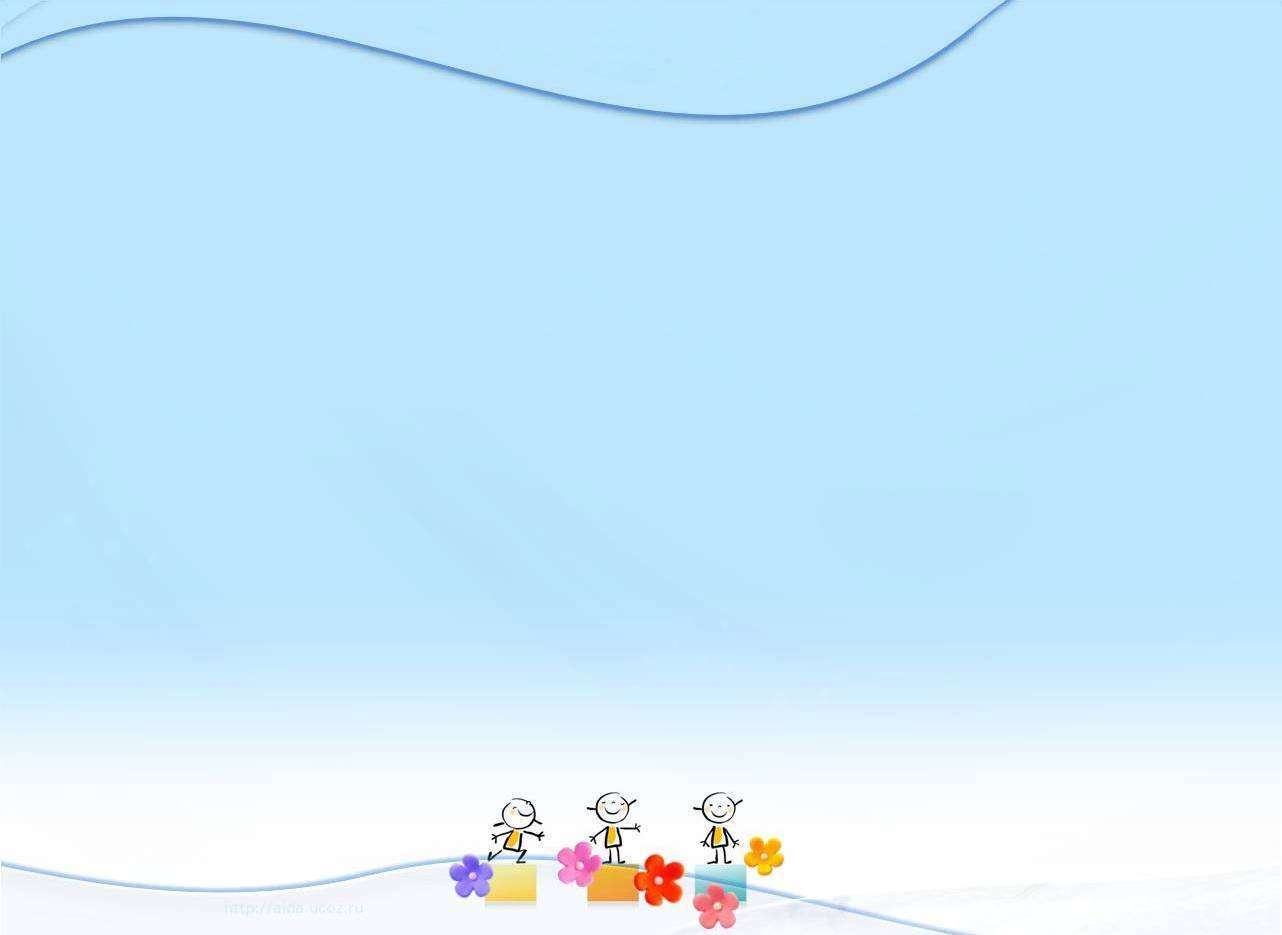 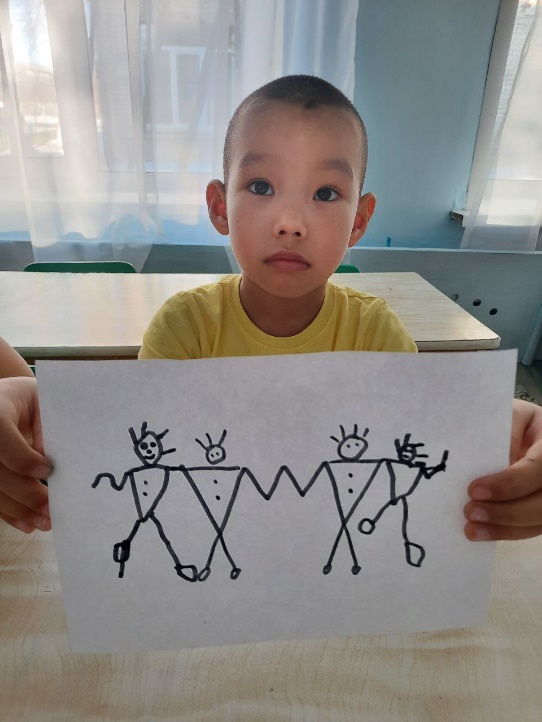 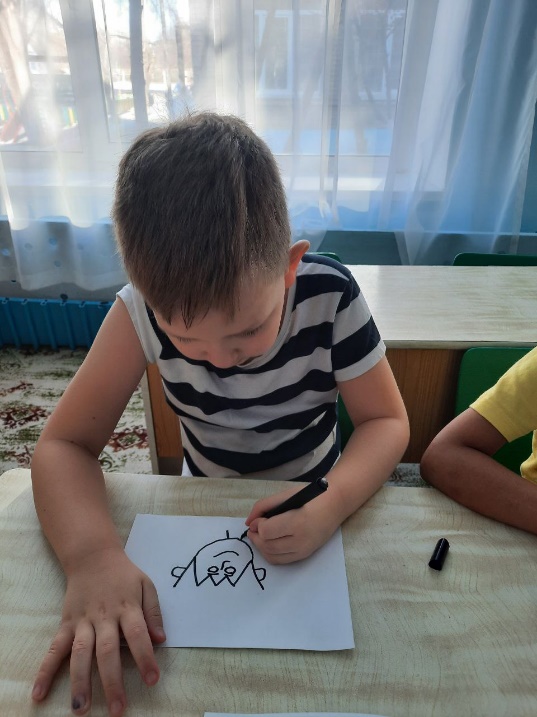 «Дорисуй»
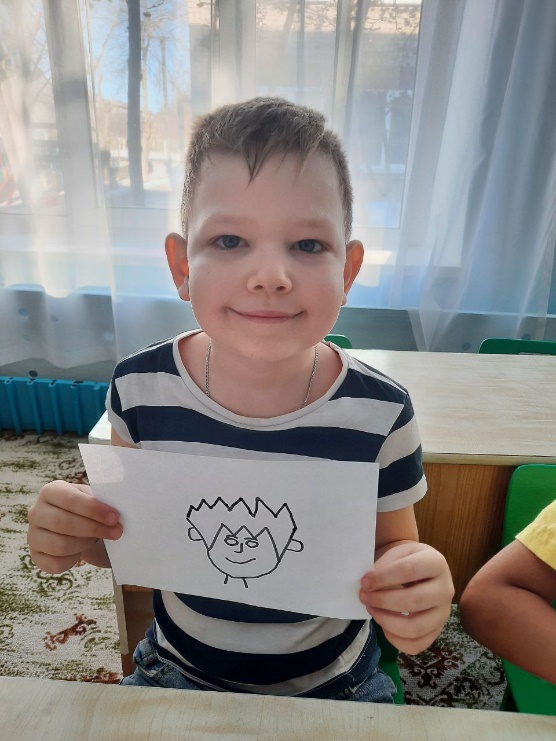 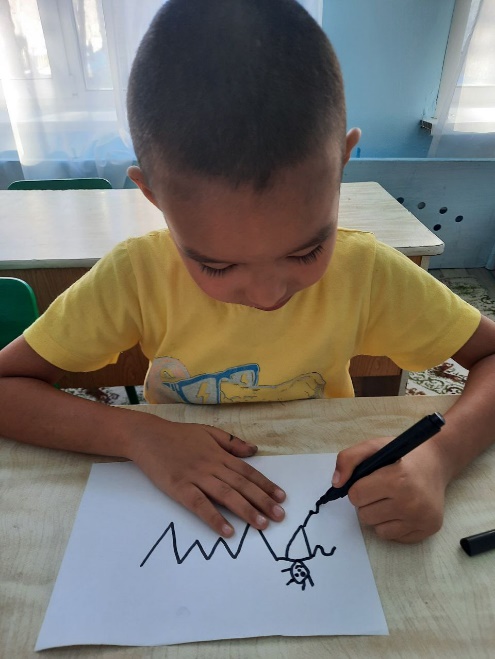 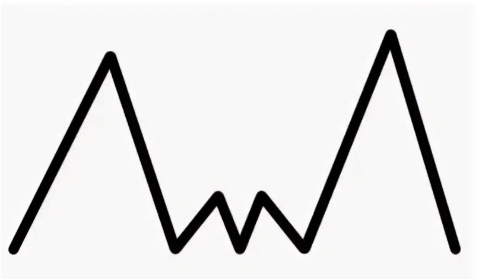 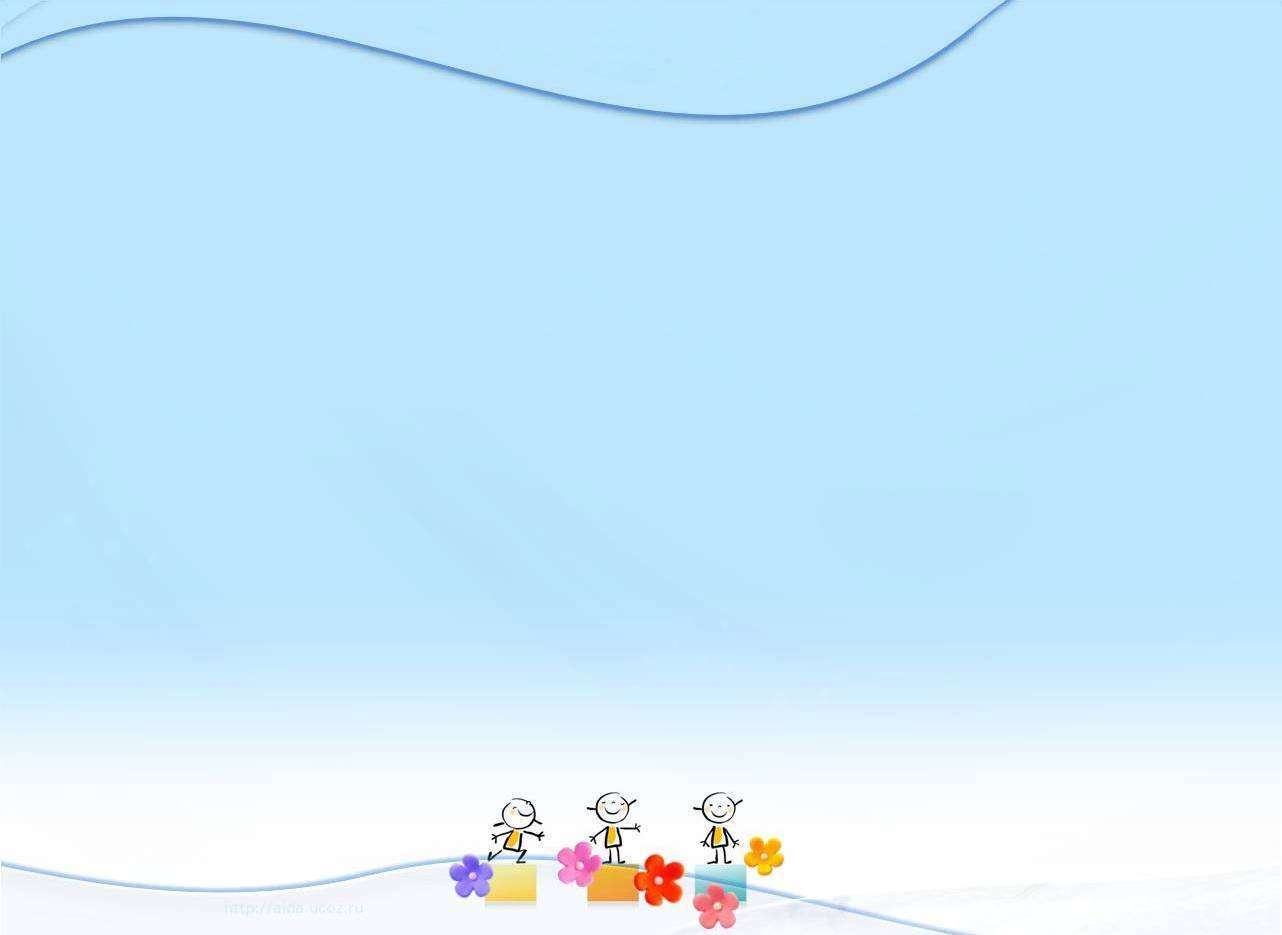 Карточки друдлы
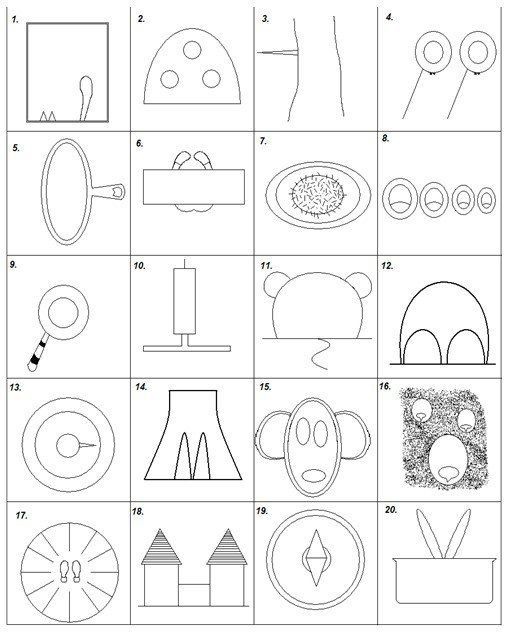 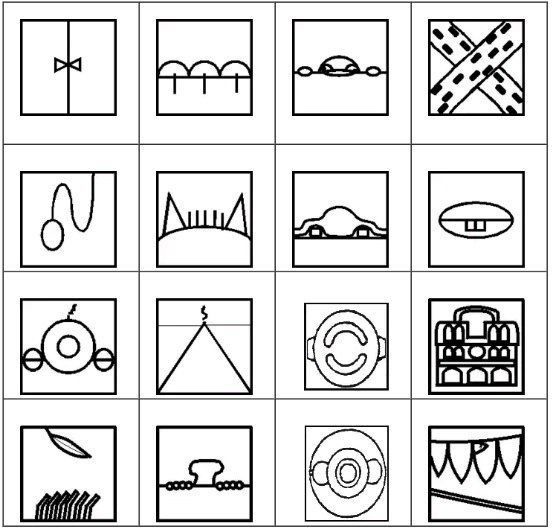 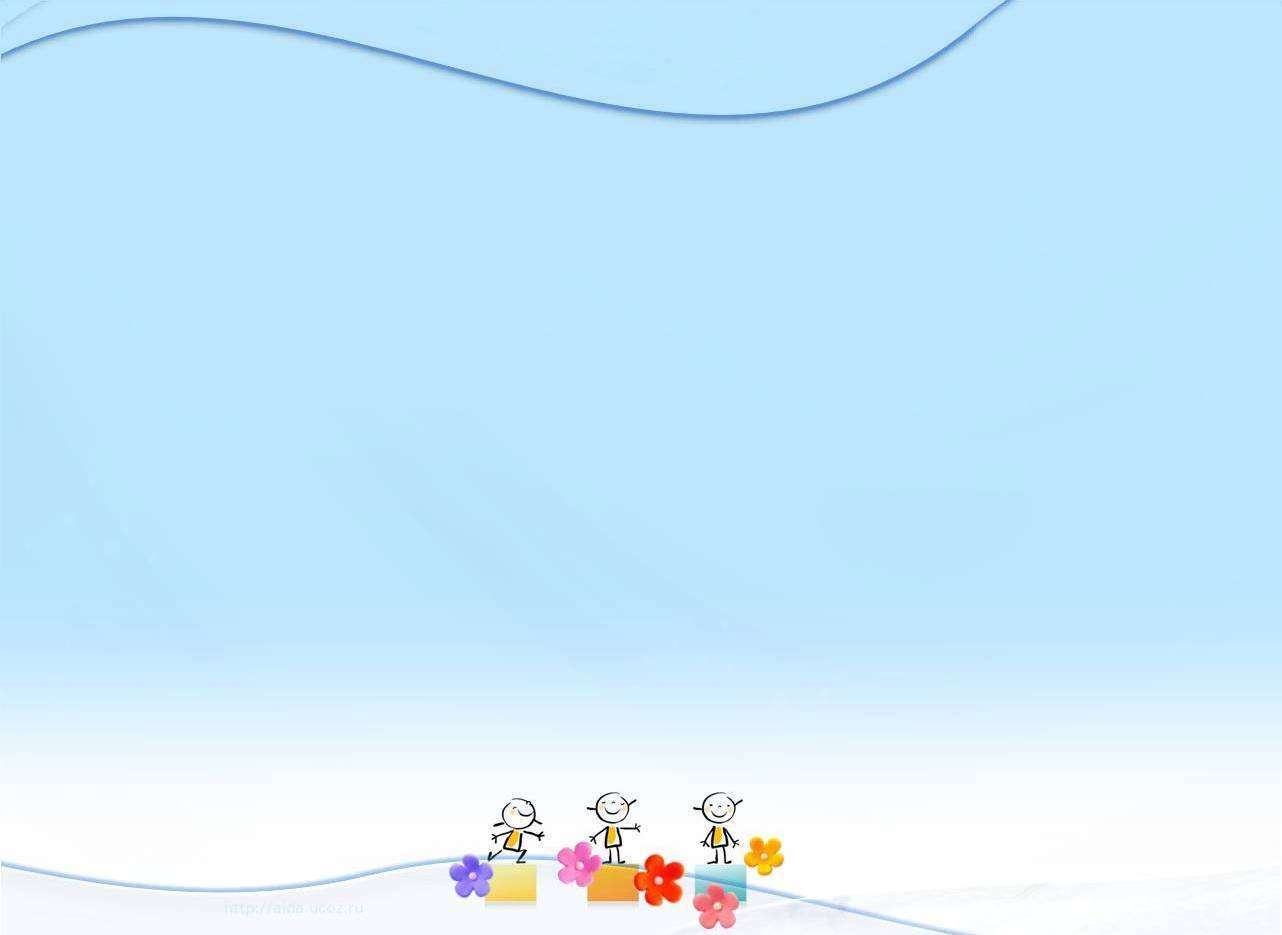 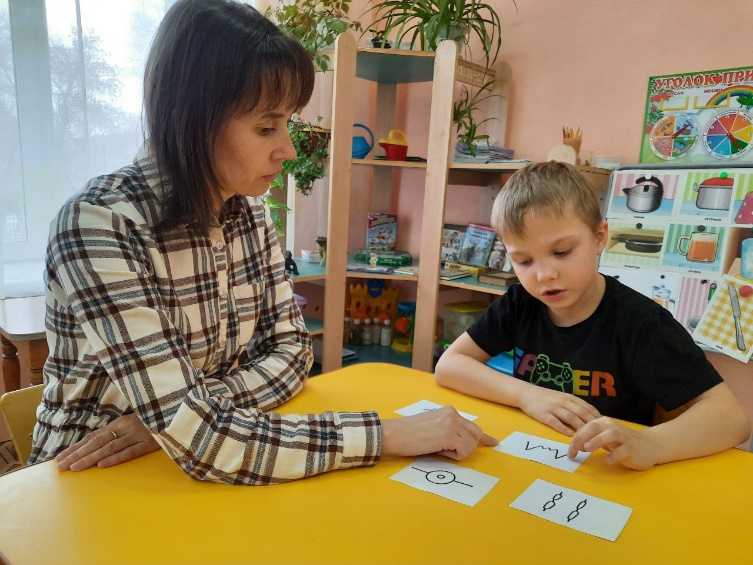 «Составление рассказа с помощью друдлов»
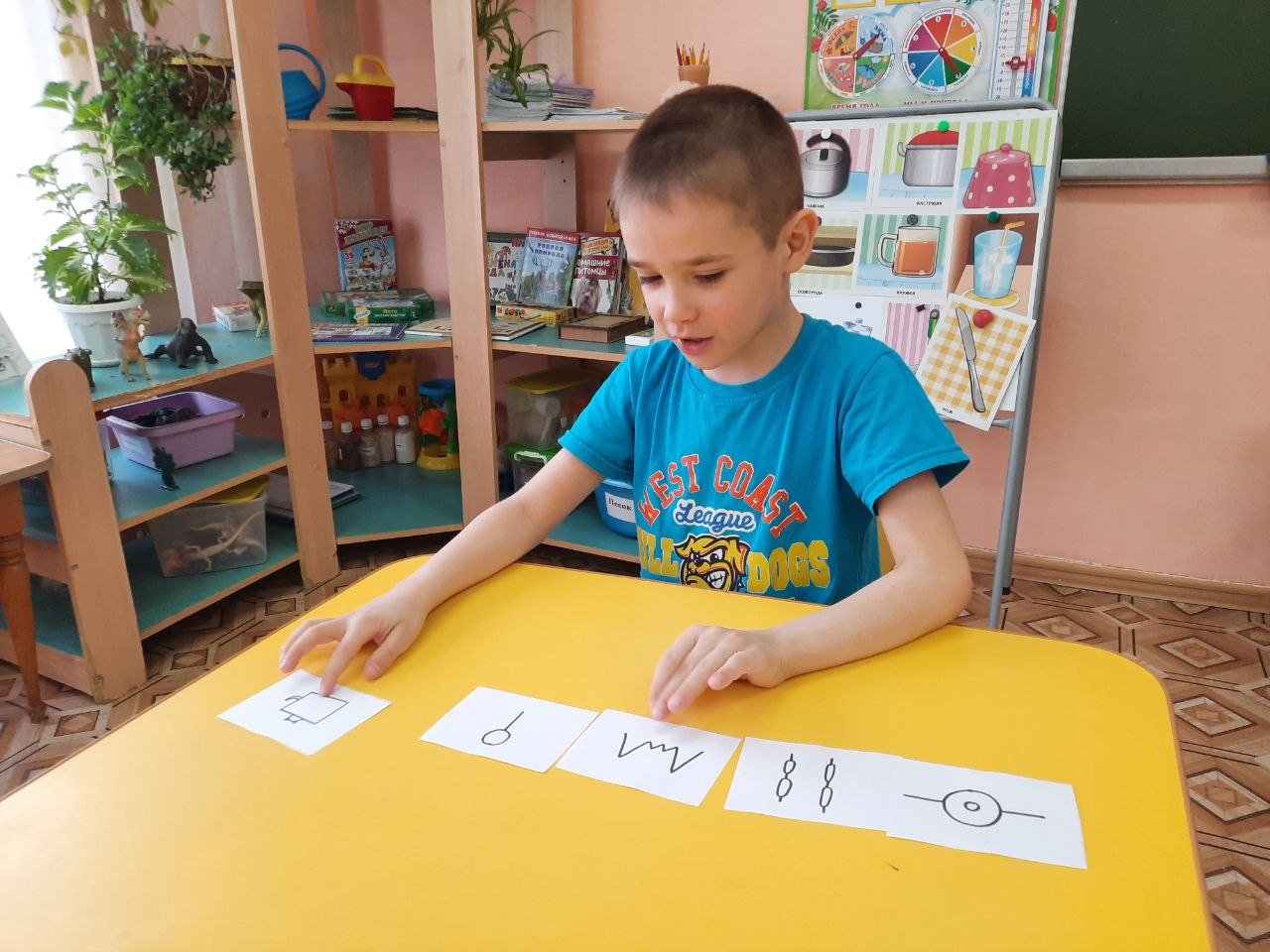 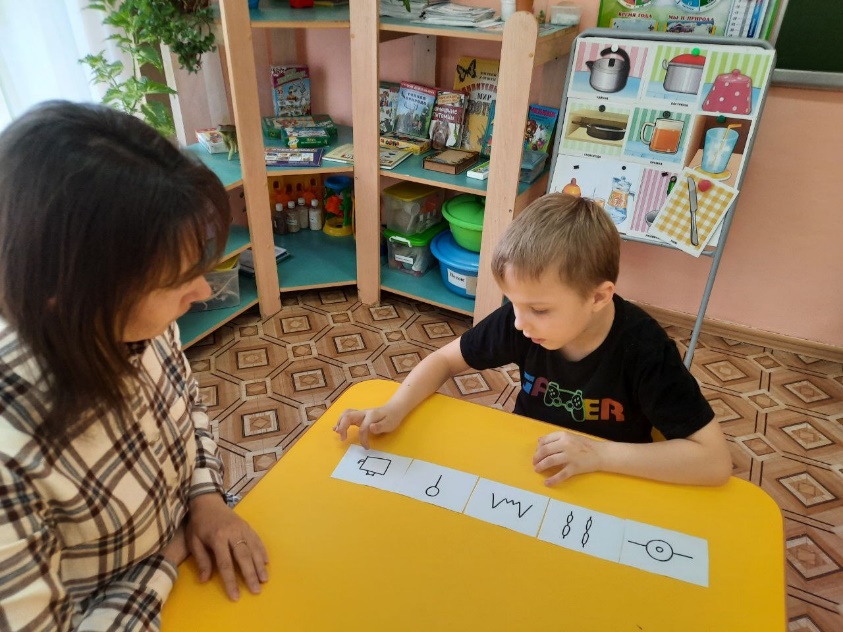 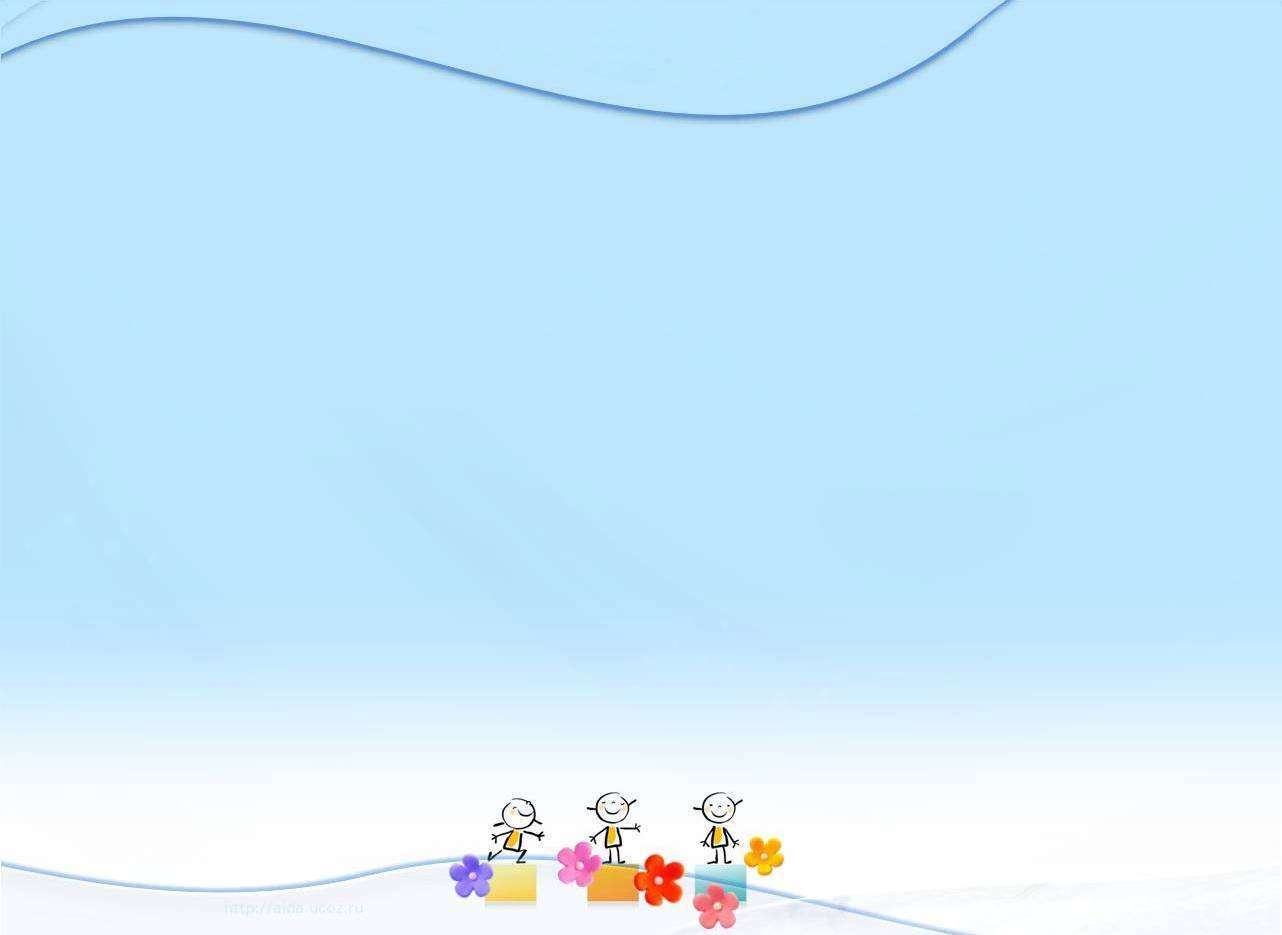 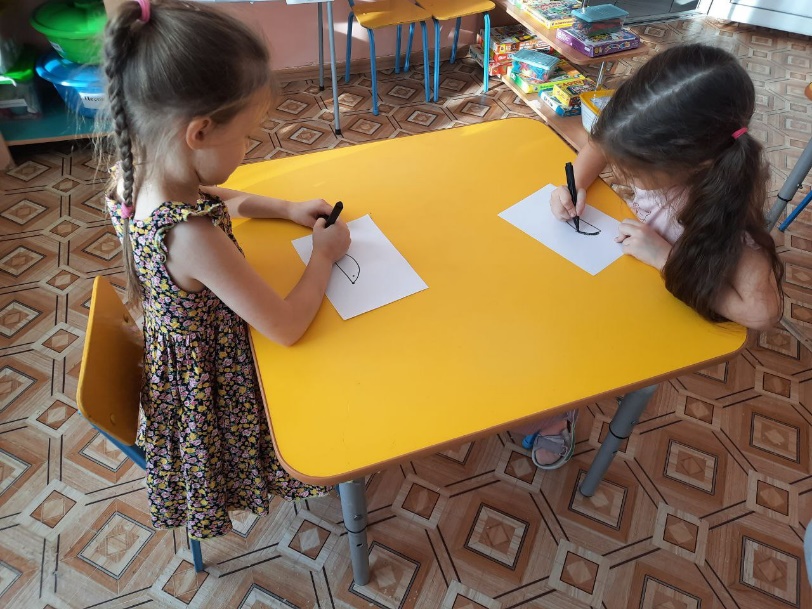 «Работа в паре»
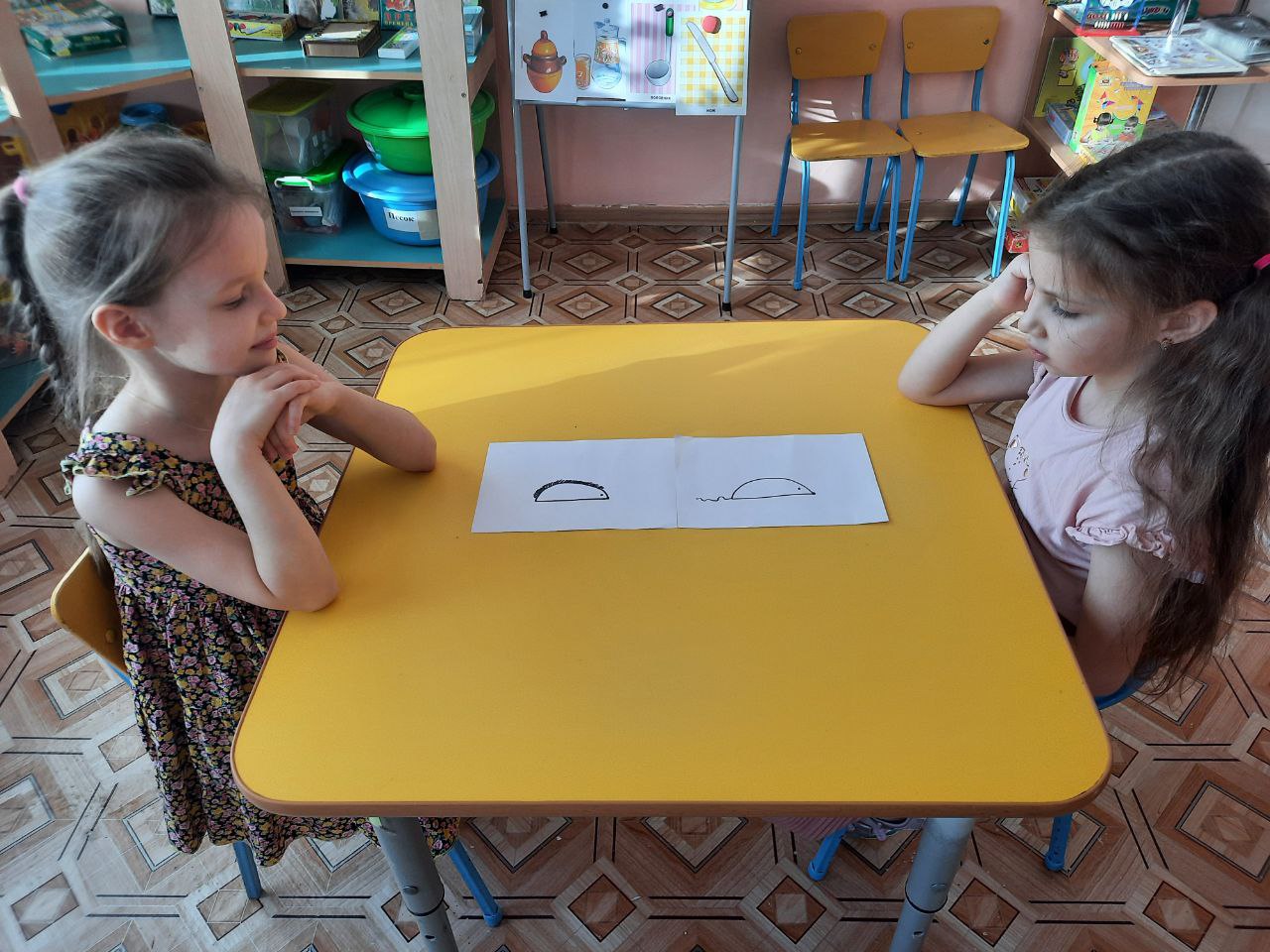 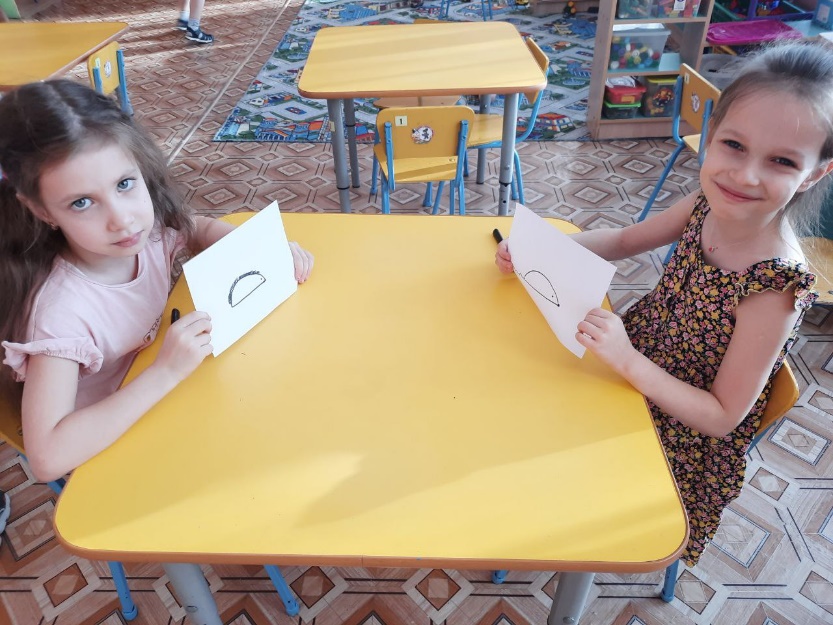 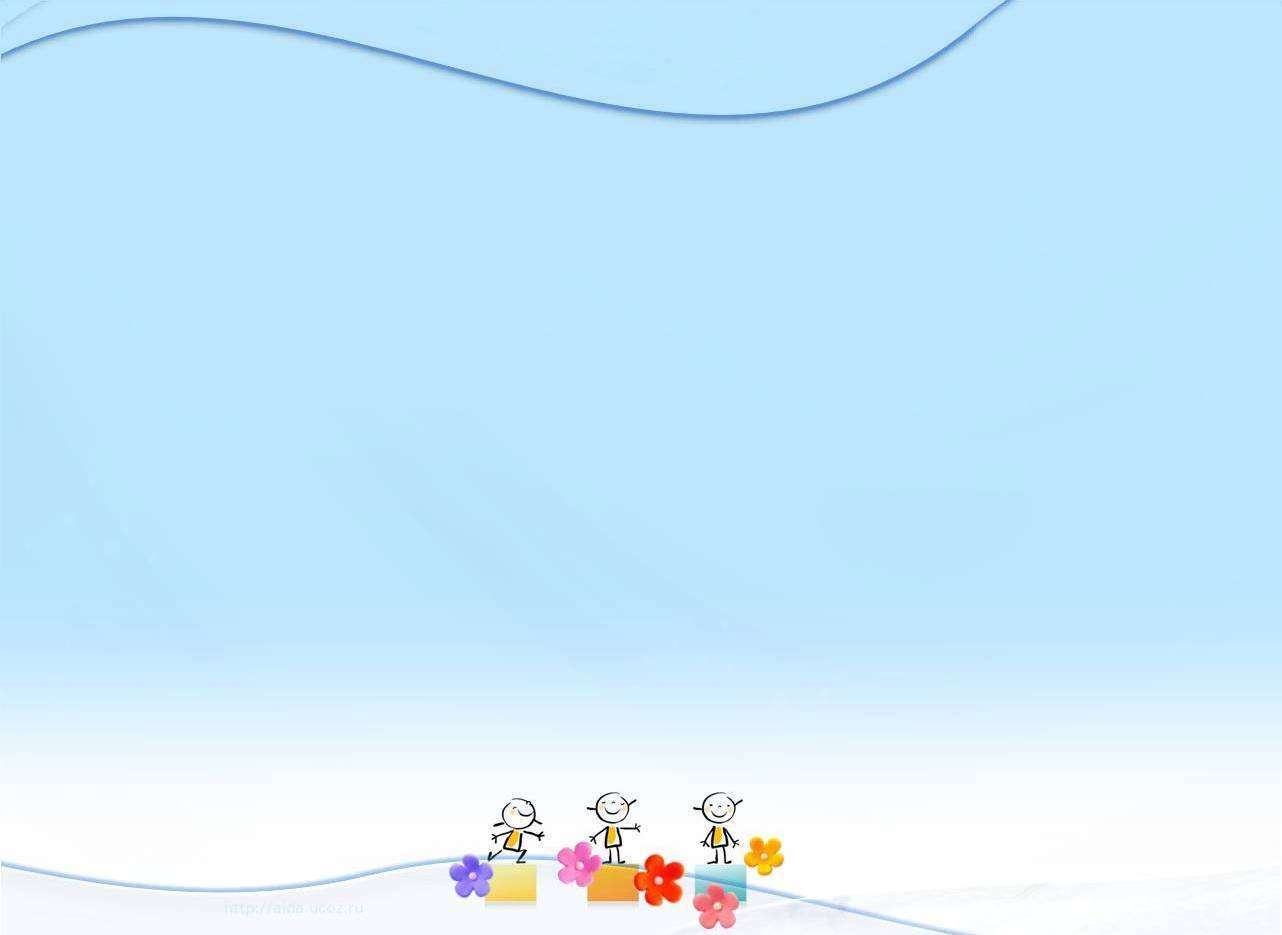 Таким образом, с помощью техники друдлы ребенок учится: 
 - Выражать свои мысли
 -  Друдлы заставляют мозг переработать массу информации, чтобы соотнести ее с тем, которую ребенок видит на картинке 
  - Друдлы учат нас смотреть на мир без ярлыков и подходить ко всему креативно.
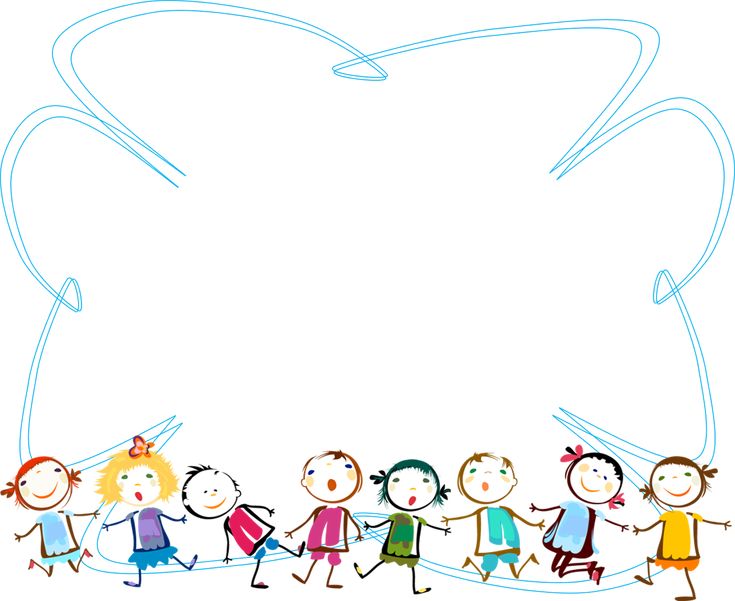 Спасибо за внимание!